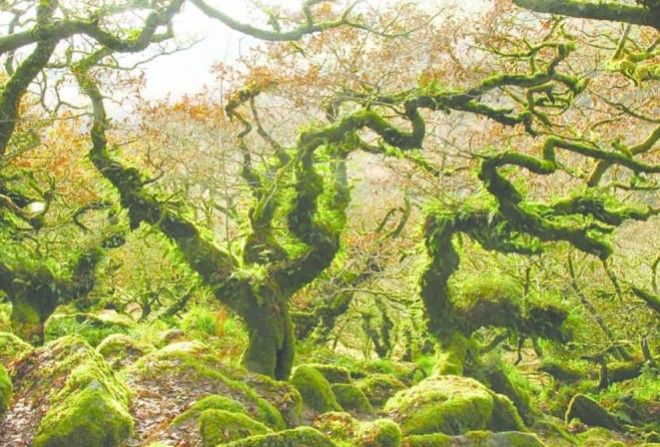 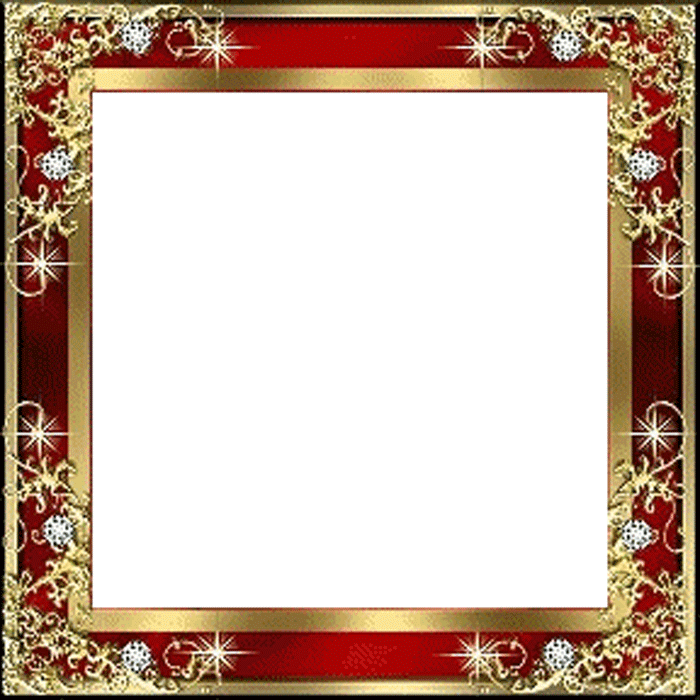 Муниципальное дошкольное образовательное учреждение
детский сад общеразвивающего вида №1 
муниципального образования Тимашевский район
Лес полный тайн и чудес
Воспитатель Кикош Т.В.
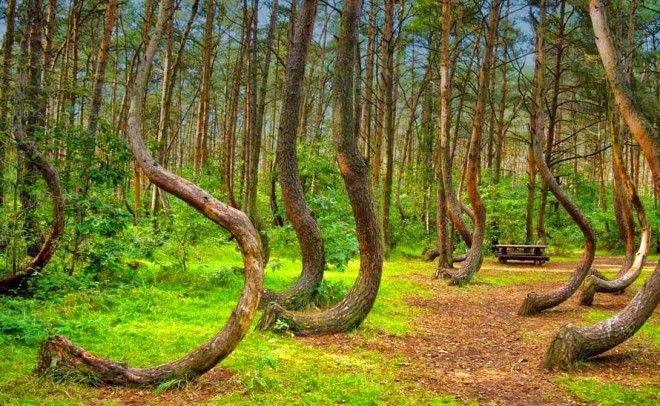 Кривой Лес Польша
		Этот странный лес будто был поражен заклинанием неведомого волшебника. 
		Все деревья в нем растут изогнутыми — и никто просто не понимает, почему.
		 Есть теория, по которой некий фермер искривлял ростки специально, чтобы изготавливать из
		деревьев мебель.
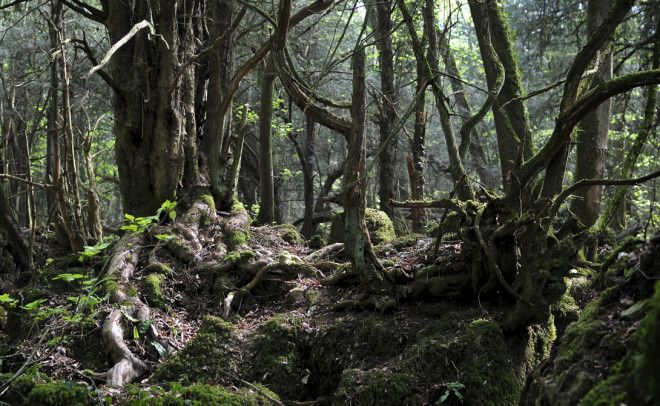 Пазлвуд. Глостершир, Англия
	Даже небо, даже сам властелин колец признают, что Пазлвуд — один из самых волшебных лесов планеты. Этот густой, мрачный лес полон замшелых корней и корявых старых деревьев, со скрипучими мостками через бурные речушки.
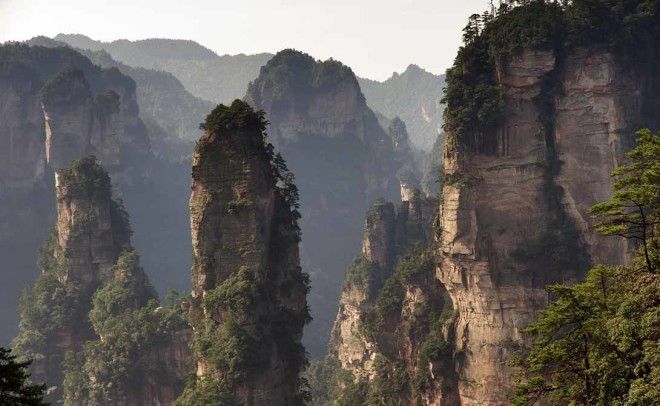 Национальный лесной парк Чжанцзяцзе. Китай
		Расположенный в южной части провинции Хунань Китая, Национальный лесной 	парк Чжанцзяцзе представляет собой сюрреалистическое пространство каменных 	шпилей, сквозь которые в разные стороны растут деревья.
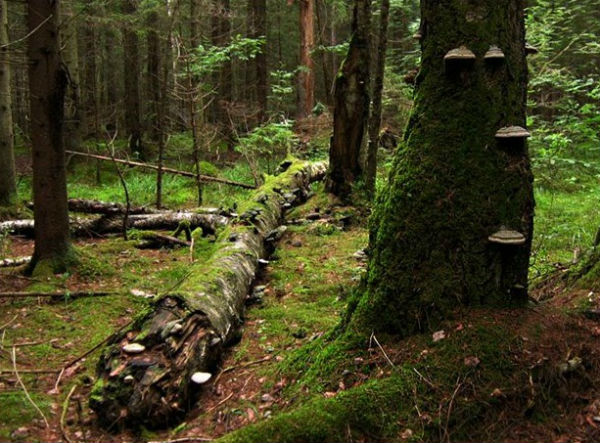 Мончаловский лес
	Этот мрачный лес Ржевского района Тверской области  хранит в себе множество тайн и отпечатков прошлых лет.  Именно здесь в годы ВОВ вела свою последнюю оборону 29-я советская армия.
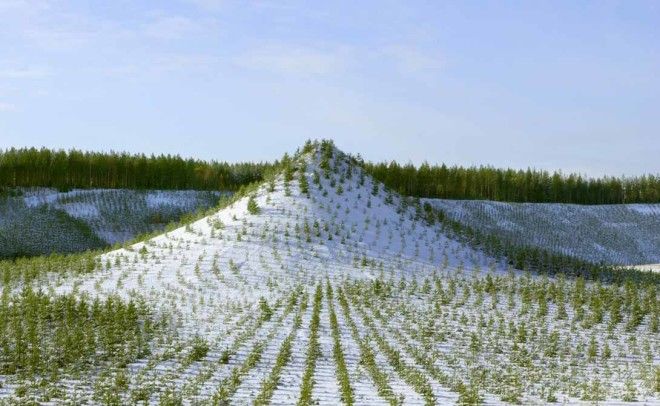 Древесная гора. Юлёярви, Финляндия
		Слегка изогнутые ряды деревьев, покрывающие эту гору непроходимым лесом, были выращены 	искусственным образом. 11 000 деревьев формируют уникальный рисунок, отсылающий и к 	древним друидам, и к современным ландшафтным дизайнерам.
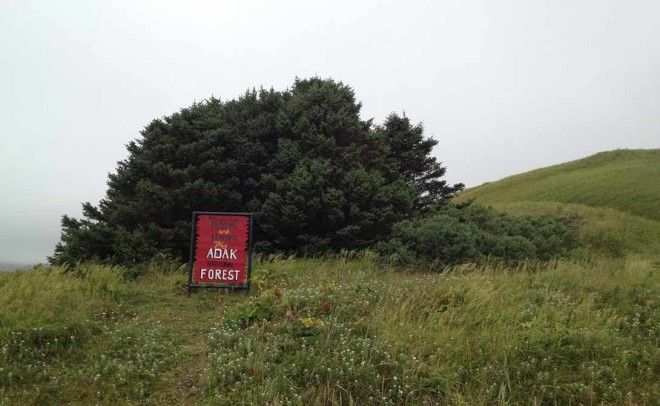 Адак. Аляска
		Всего тридцать три дерева: эта маленькая аляскинская роща заявлена как самый крохотный национальный парк США.
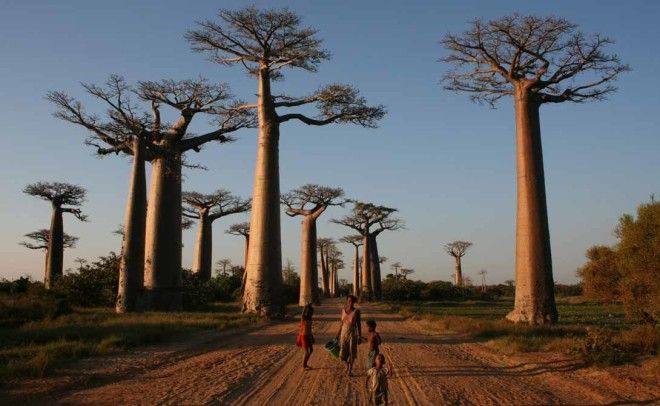 Аллея баобабов. Мадагаскар
		Многим из местных деревьев уже перевалило за 800 лет. Баобабы умирают и 	уничтожаются варварскими нашествиями туристов — у вас осталось совсем 	немного времени, чтобы увидеть гибнущее чудо природы своими глазами.
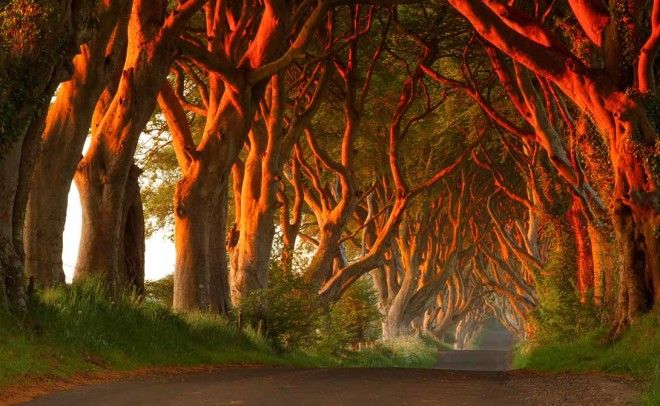 Дарк Хеджес. Северная Ирландия
	А этот лес будто сошел со страниц фантастического романа. Dark Hedges, украшающий дороги Северной Ирландии, смахивает на тоннель, ведущий прямиком в сказку. Фанаты Джорджа Мартина несомненно признают эту местность — именно здесь пробегала малышка Арья Старк в начале второго сезона.
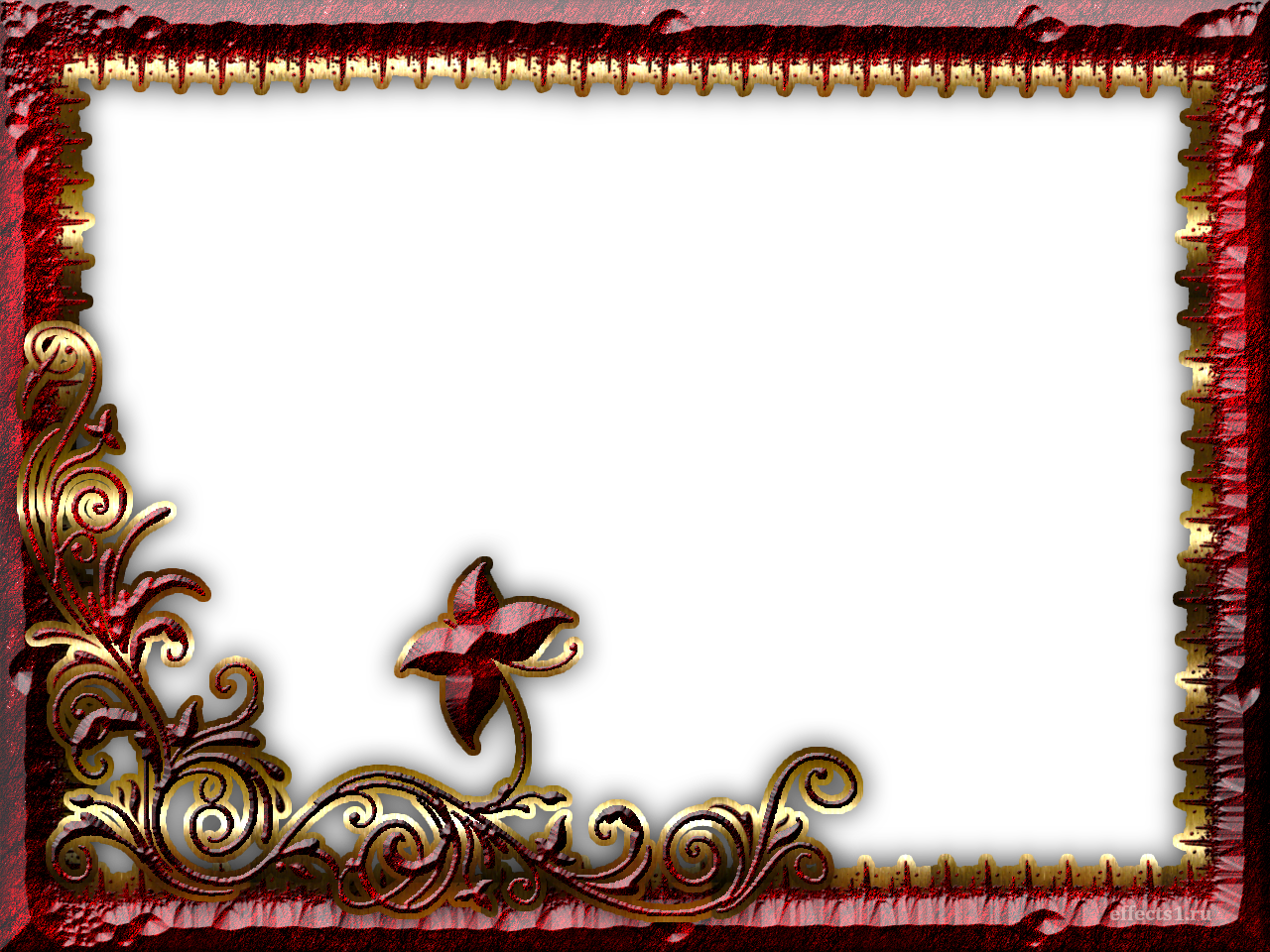 Для создания данной презентации были использованы интернет материалы
https://sreda.temadnya.com/1258612385127336627/neveroyatnye-lesa-bukvalno-porazhayuschie-voobrazhenie/